Вегетационный опыт
.
Вегетационный домик Тимирязева
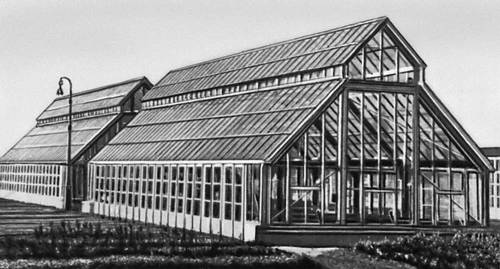 Экспонат в Петровско-Разумовском
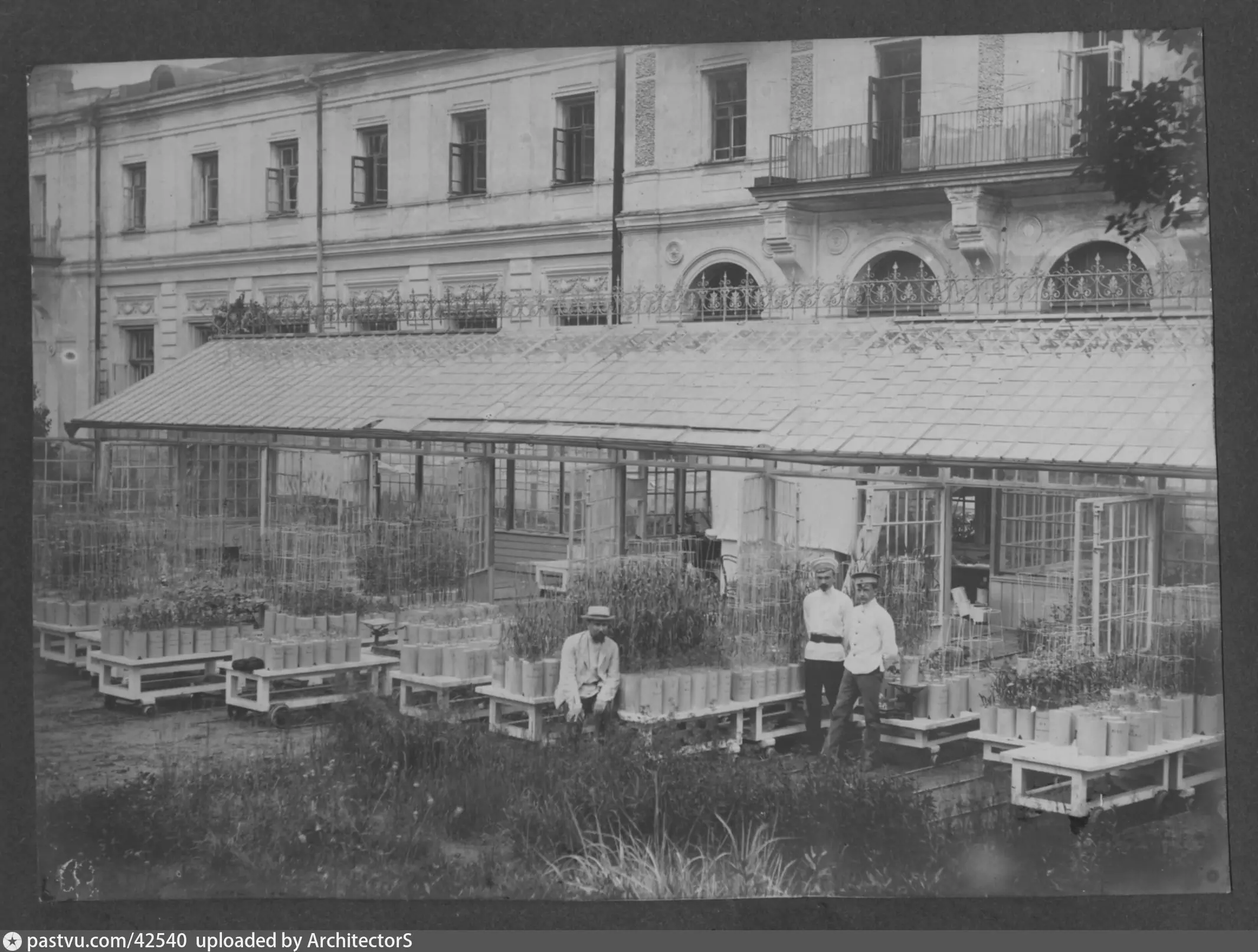 Сетчатый павильон
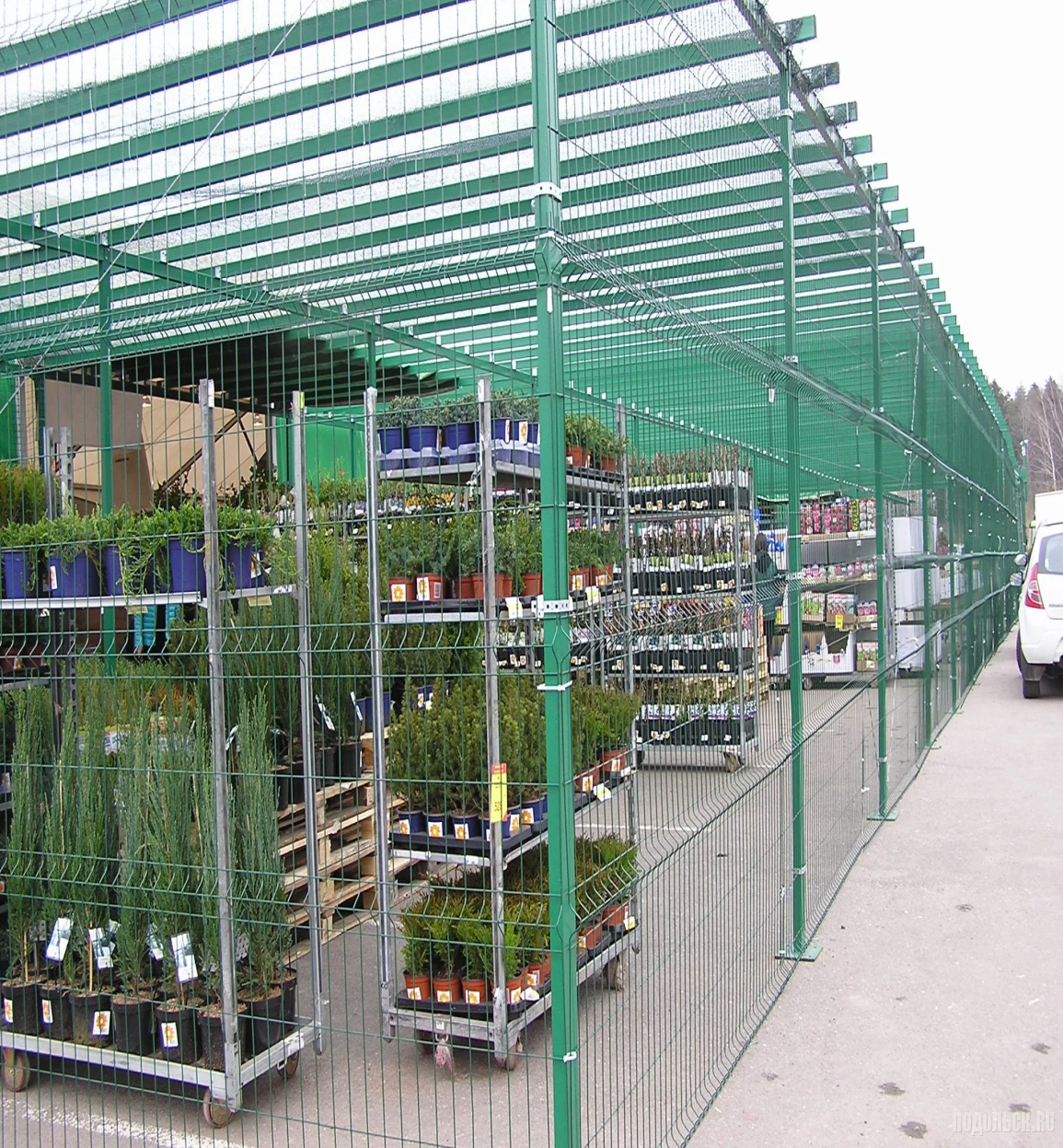 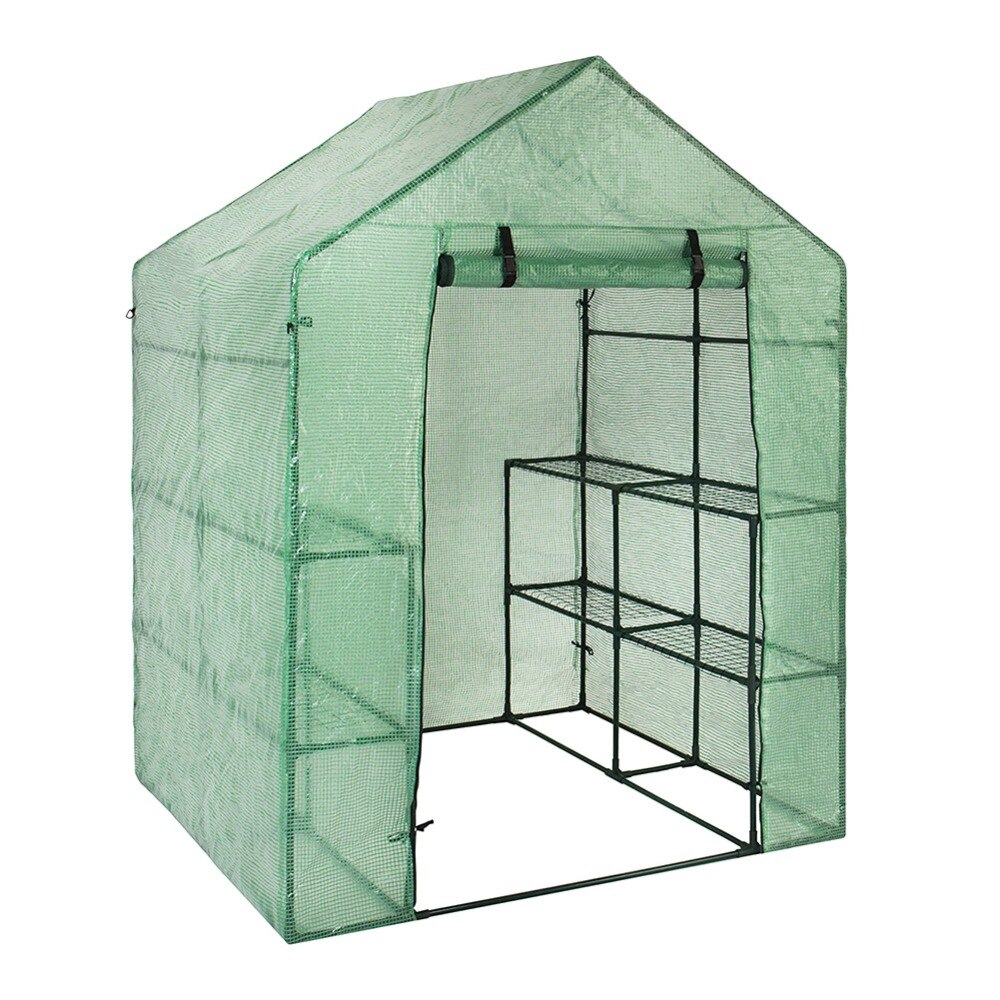 Вегетационная камера
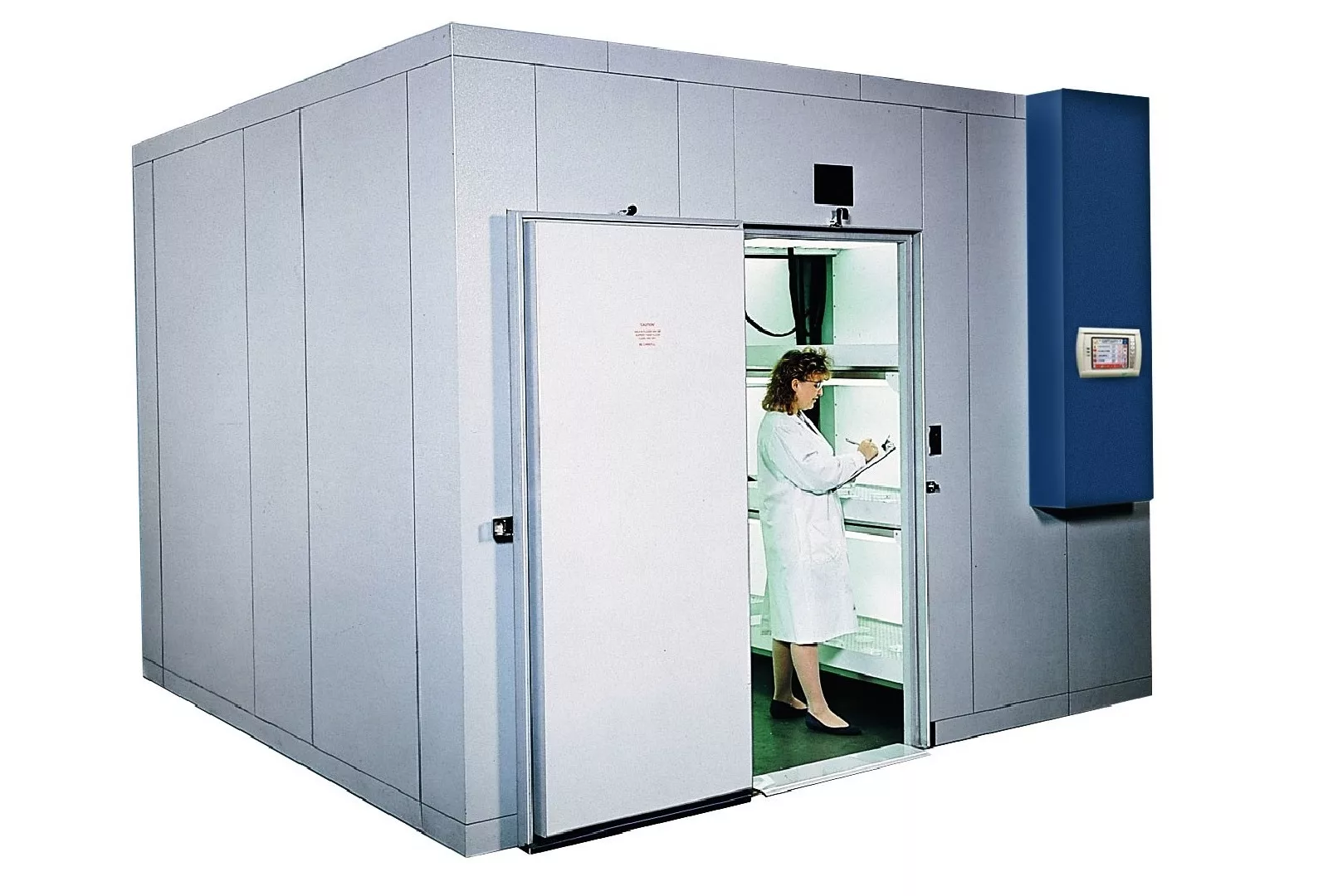 Сосуд Митчерлиха
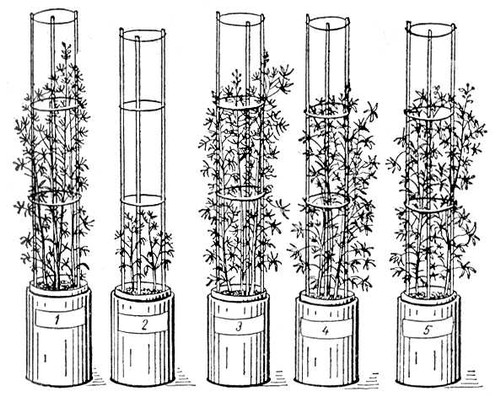 Сосуды для аквакультуры
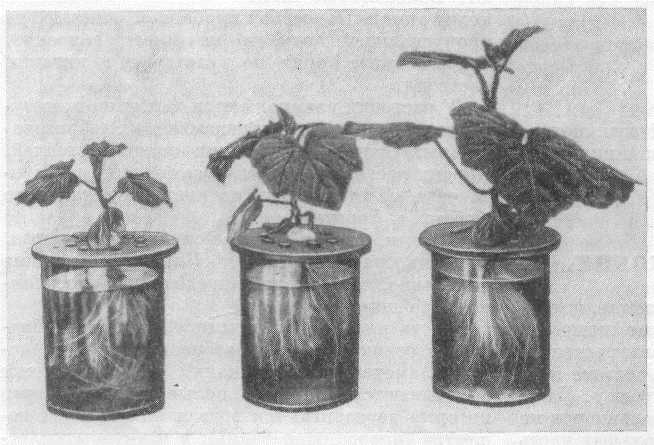 Вегетационный опыт
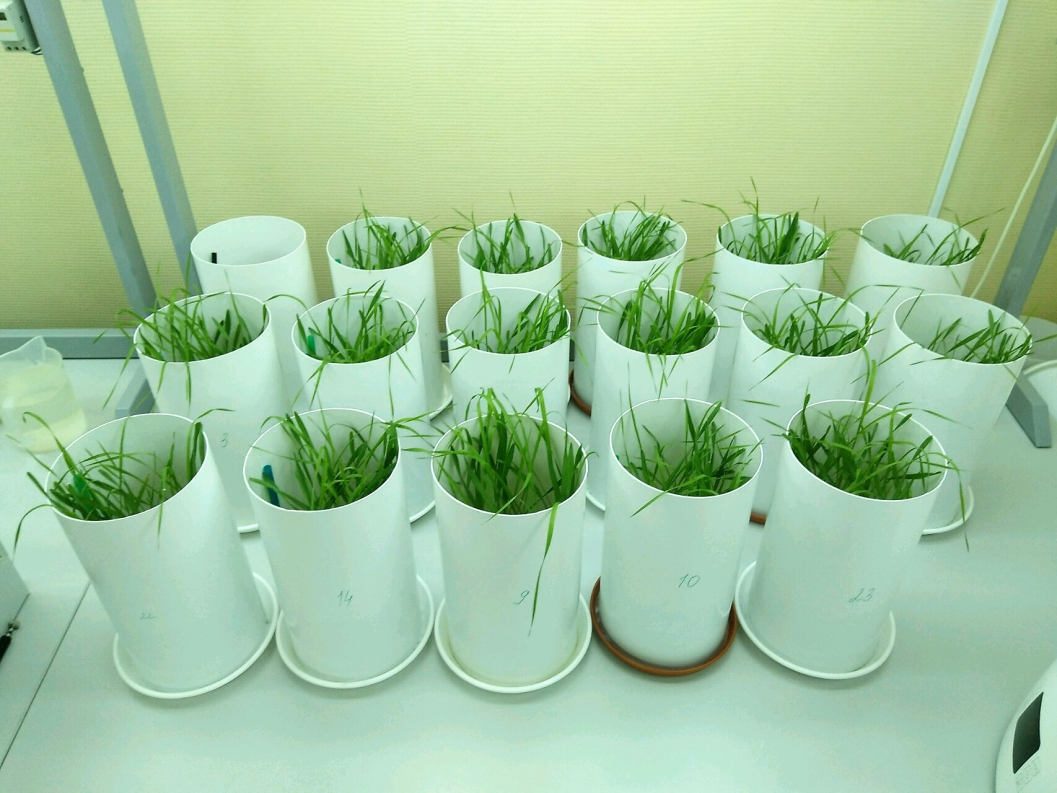 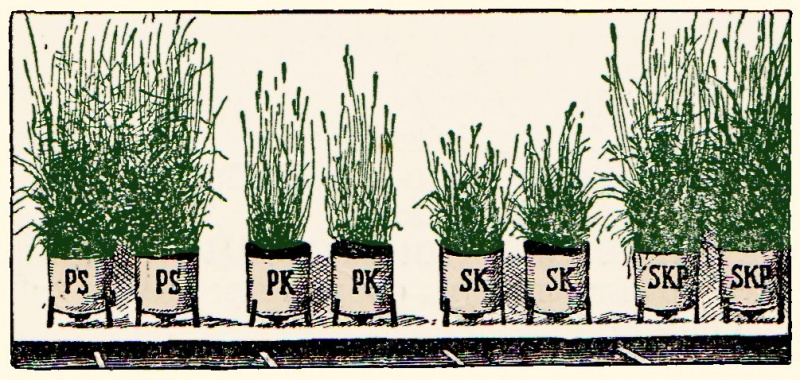 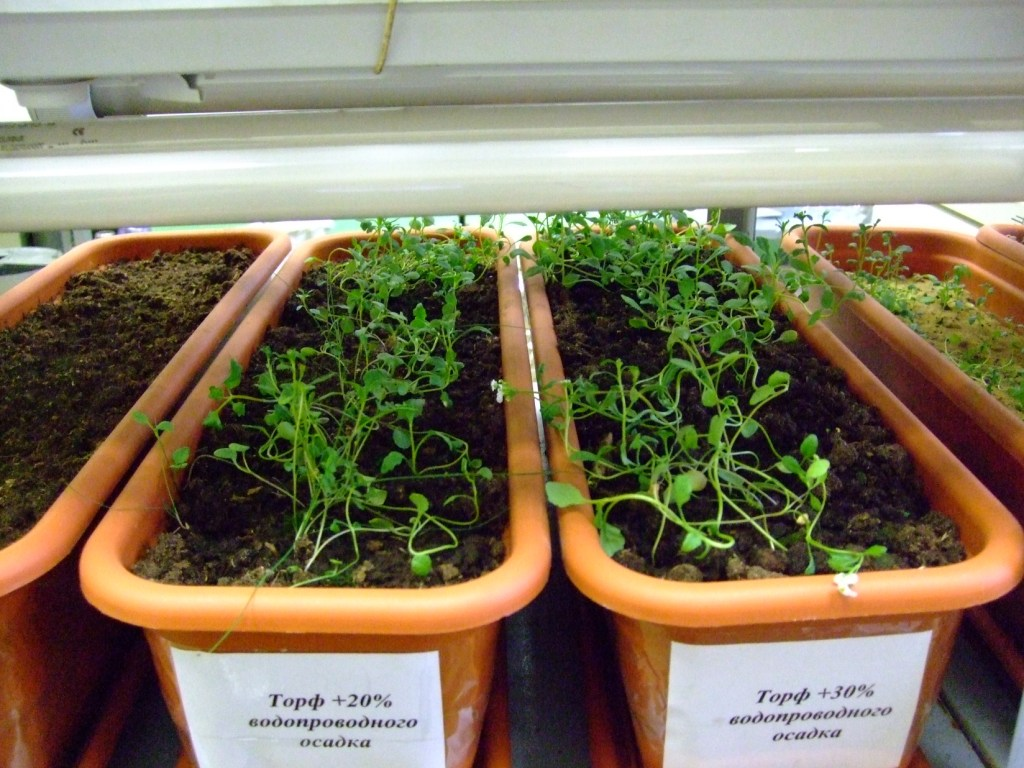 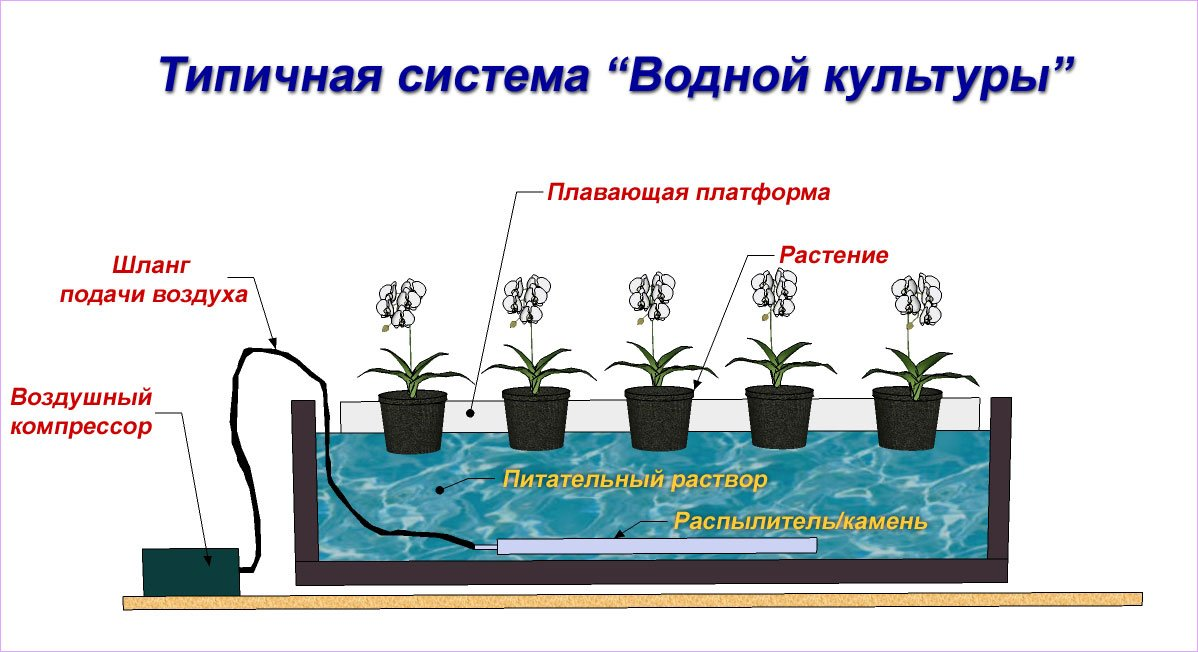 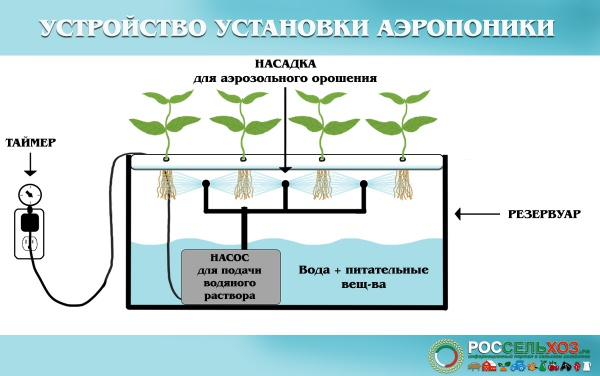 Сосуды для водной культуры
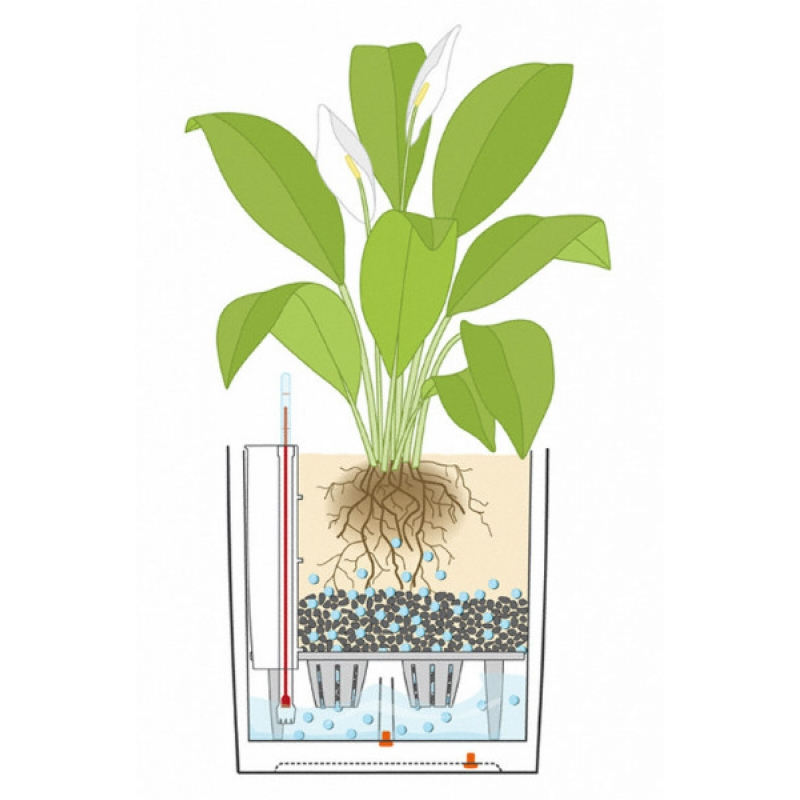 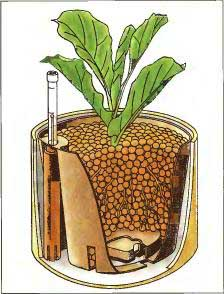